PATSCH
Presented by: 
Jacci Lake –PATSCH Certified Parent Educator 
Erica Garcia –PATSCH Certified Parent Educator 
Crystal Jimenez- PATSCH Trained 
Alma Barragan –PATSCH Trained
Overview of PATSCH
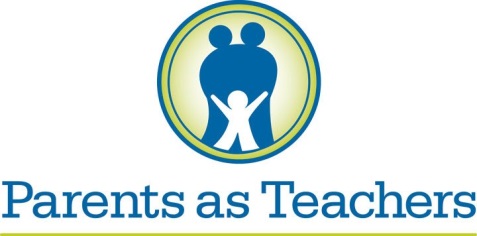 Home visitation program for parents of children 5 years old or younger  enrolled in Parents as Teachers  who are interested in learning skills to improve: 
Parent- child interactions 
Family well Being 
Home Safety 
Child health
Overview Of PATSCH Continued…
Targets multiple risk factors for abuse and neglect by: 
Enhancing positive parent child interactions
Promoting a safer home environment 
Appropriate supervision
Encouraging systematic health decision making
Why PATSCH?
Braiding two evidence-based models will more comprehensively address multiple needs of families. 
Both PAT and SafeCare aim to improve family outcomes through home based sessions, but differ in approach. 
PAT focuses on parent child interaction over a longer period of time 
SafeCare focuses on parent skills for a shorter period of time.
Implementing PATSCH
Home based parent curriculum
Promotes parent skill acquisition in family’s natural environment 
 Capitalizes on natural opportunities for learning 
Completed in 8 sessions during typical PAT delivery
4 sessions per each of the 2 modules 
Typical session last 50 to 90 minutes
Conducted weekly or biweekly
Parent Curriculum
Two modules
Home Safety 
Targets risk factors for environmental neglect and unintentional injury
Child Health 
Targets risk factors for medical neglect 
No set order  
Typically start with module that targets the families greatest needs
Structure of PATSCH Module
4 sections each module
Session 1 – Baseline assessment conducted to understand the parents current skills strengths and areas in need of improvement. These skills become the focus  of the training sessions.
Training builds on parents’ strengths and focuses on parents achieving mastery of module skills. 

Session 2 &3- continue the training of module skills. 

Session 4- End of module assessment is conducted to document parents’ mastery of skills, ease with skills, and generalization of skills across situations.
PATSCH Session Structure
Opening                    Session Content          Closing
PATSCH Implementation at Pueblo Parents as Teachers Program 2016
Pueblo PAT program was one of two sites selected for PATSCH Pilot Project coordinated by the Mark Chaffin Center for Healthy Development, School of Public Health, Georgia State University. 

10 families recruited by 2 PATSCH trained Parent Educators. 7 completed the project.
PATSCH Implementation at Pueblo Parents as Teachers Program 2016 continued…..
Families were required to have completed Foundational 5 in order to be eligible to participate. 

Families received $ 25 for enrolling in the pilot and $25 upon completion of their last session. 

Families received incentives throughout the eight sessions. Such as outlet covers, first aid kit, thermometer and latches.
PATSCH Implementation at Pueblo Parents as Teachers Program 2016 continued…..
Project operated from July 1, 2016 to December 2, 2016. 

Data for project was collected by a Data Collector contracted by Georgia State University. 

Documentation was entered into Visit Tracker and electronically on the SafeCare App.
Pilot Project Demographics
5 Parent Educators at 2 sites
18 Participants
All female
Mean age: 31.2
Mean number of children: 2.3
Pilot Project Demographics continued...
Pilot Project Demographics continued...
Pilot Project Demographics continued...
Pilot Project Demographics continued...
PATSCH Participation Satisfaction
PATSCH Participation Satisfaction Continued…..
Challenges of Implementing PATSCH
Weekly visits 
Implementing two different programs 
Working mostly with parent rather than child
Technology 
Coordinating coaching calls
Current PATSCH Project 2017
Project funded by Parent Possible. 

Begins week of April 3, 2017 with completion on August 20,2017. 

15 families will be recruited for the project by 2 PATSCH certified staff and 2 PATSCH trained Staff. 

There are no restrictions on who can be recruited. 

Families will again receive incentives for their participation. 

Documentation will be entered into Visit Tracker and on SafeCare hardcopy forms.
Questions ?
PATSCH Staff
Erica Garcia
Parent Educator, PATSCH Certified 
719-543-7739 Ext 116 
egarcia@pueblocharities.org 

Jacci Lake 
Parent Educator, PATSCH Certified  
719-543-7739 Ext 149
jacquelinel@pueblocharities.org  

Alma Barragan 
Parent Educator, PATSCH Trained  
719-543-7739 Ext 110 
abarragan@pueblocharities.org
Crystal Jimenez 
Parent Educator, PATSCH Trained 
719-543-7739 Ext. 173 
cjimenez@pueblocharities.org 

Debbie Santos- Apodaca
Program Coordinator 
719-543-7739 Ext 120 
dapodaca@pueblocharities.org